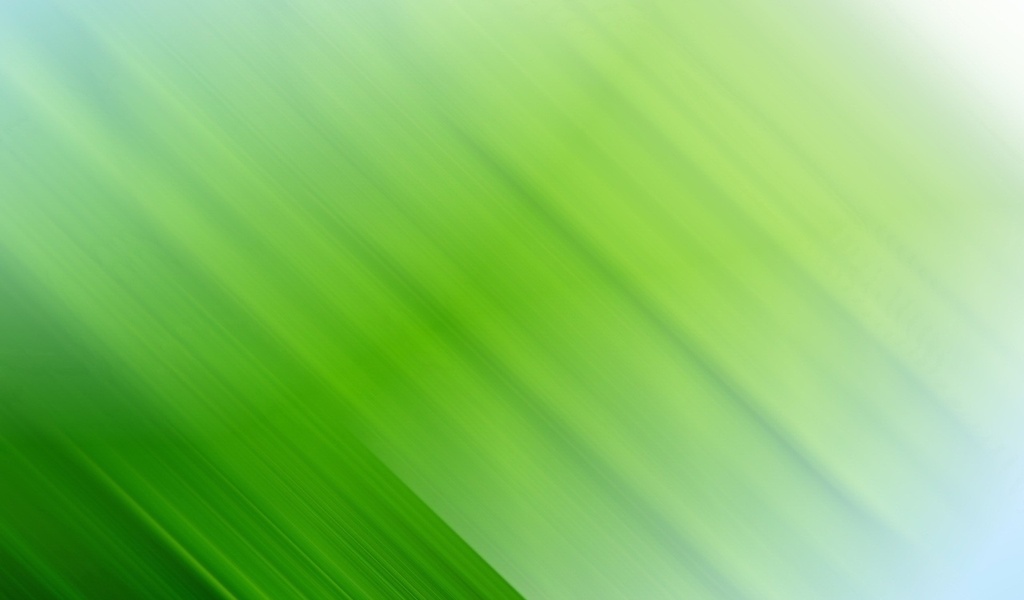 2017 год объявлен годом экологии
«Зачем живем?» и «Что оставим после?»Пустыню, радиацию, разгром,Седую Землю, клены, ивы сосны.И это, если сами не умрем…Измучена и выжжена природа:Вулканы, горы лишь вокруг меня.Становится ведь хуже год от года.Ах бедная любимая Земля!..
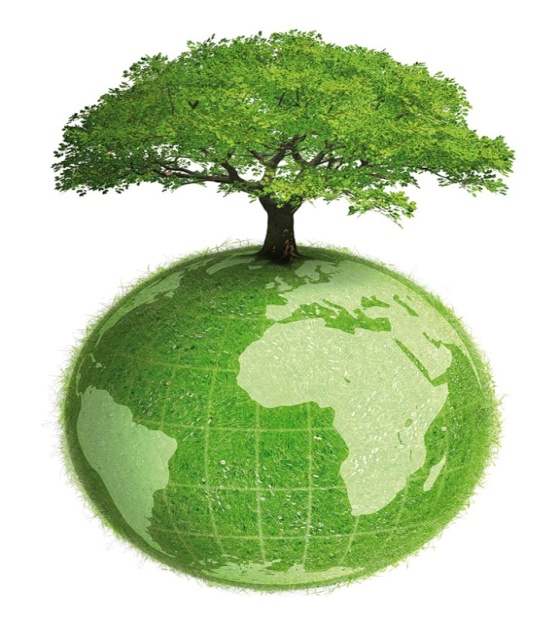 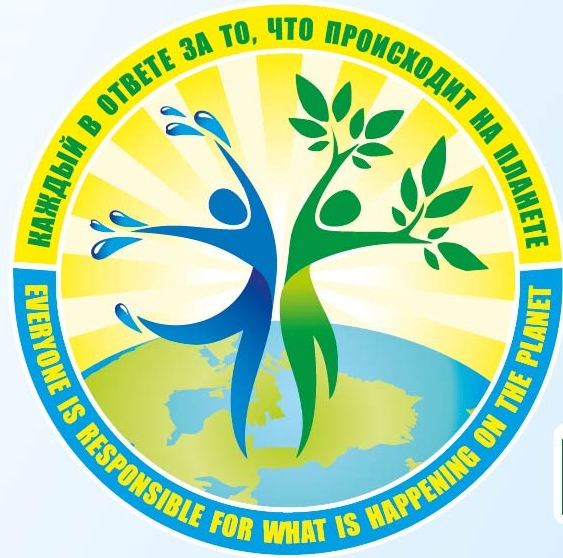 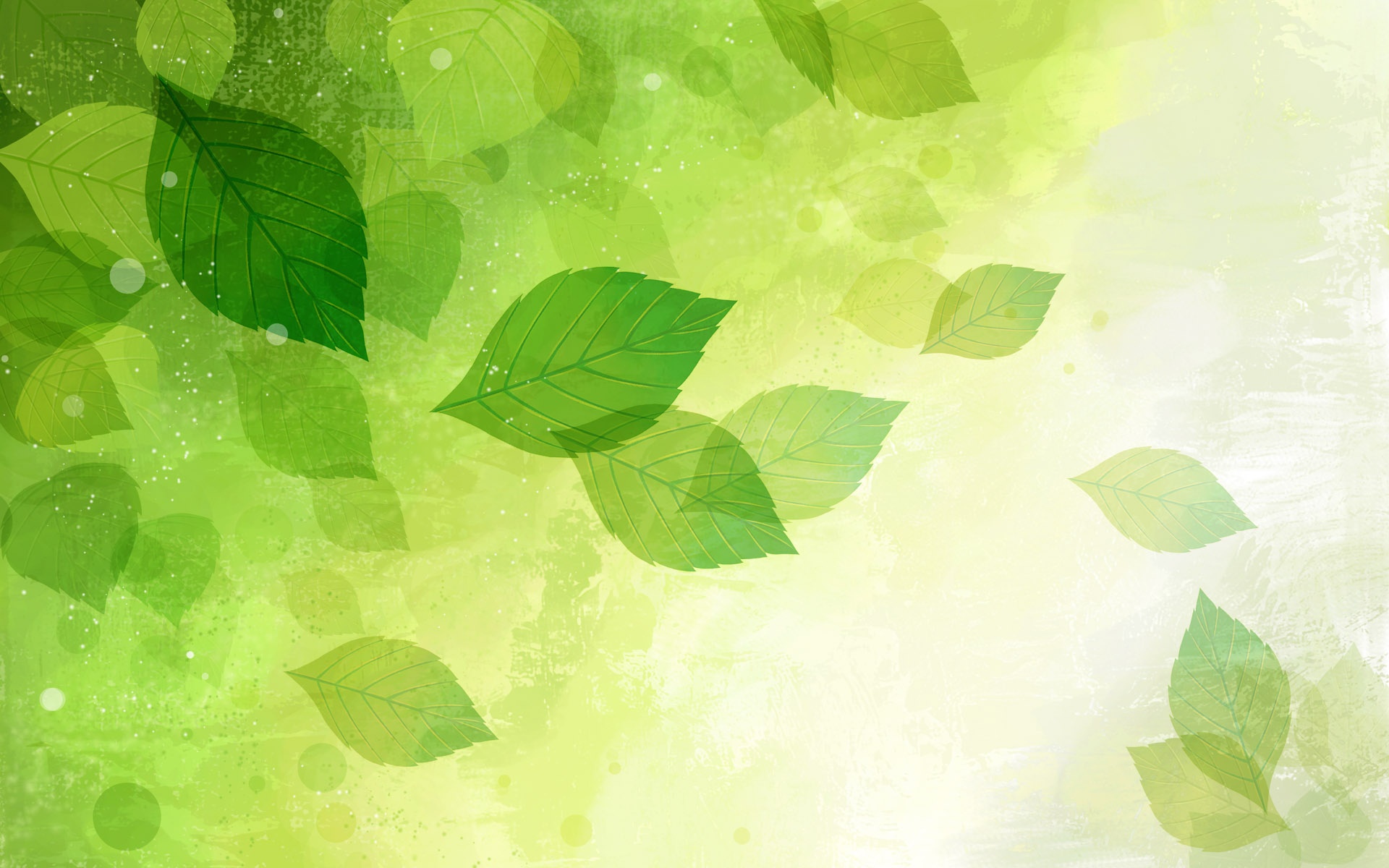 Экологический проект«Храм природы»
Автор проекта: 
Арефьева Е.В., учитель географии 
МКОУ СШ №2 с УИОП им. А.  Жаркова
Г.Яранска Кировской облати
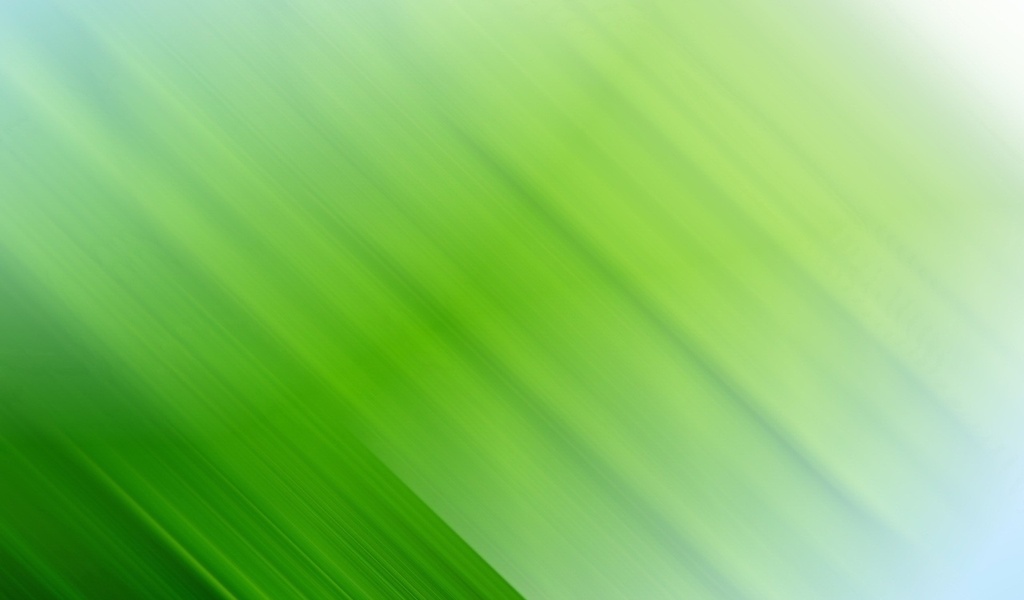 Цель проекта - повышение экологического просвещения населения через координацию усилий социума.
         Задачи:
Привлечение внимания населения к идеям охраны природы, повышение социальной активности населения.
Экологическое просвещение.
Пропаганда здорового образа жизни.
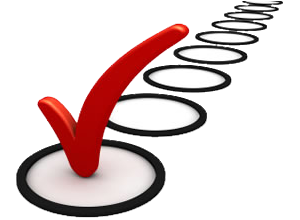 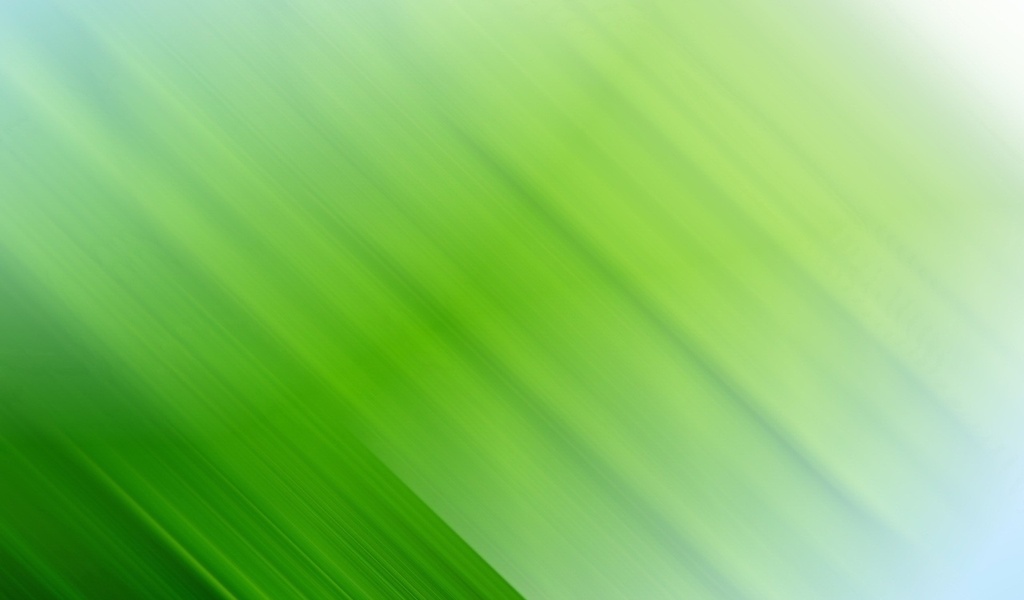 Сроки  и этапы проекта:
1.) Подготовительный – Сентябрь 2022-март 2023 г
2.) Практический - Апрель 2022- октябрь 2023 г
3.) Контрольно-оценочный - Ноябрь-декабрь 2023 г
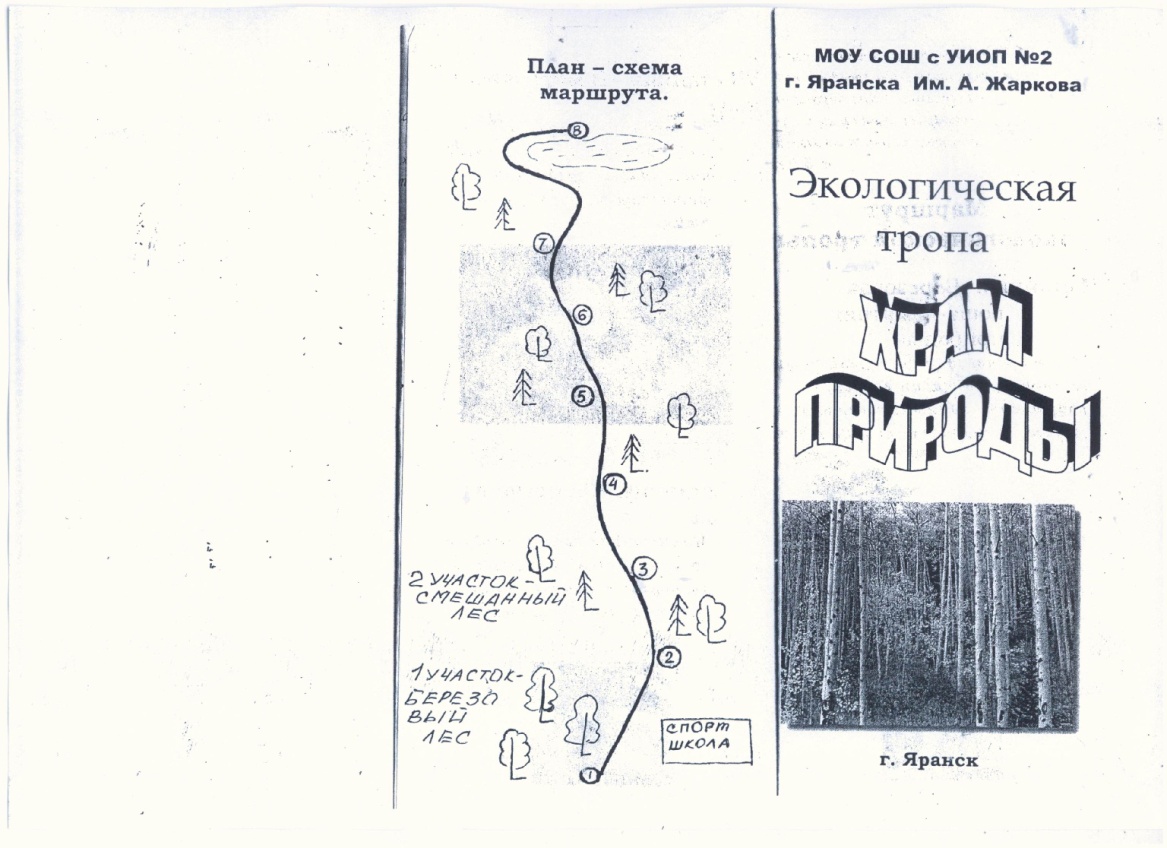 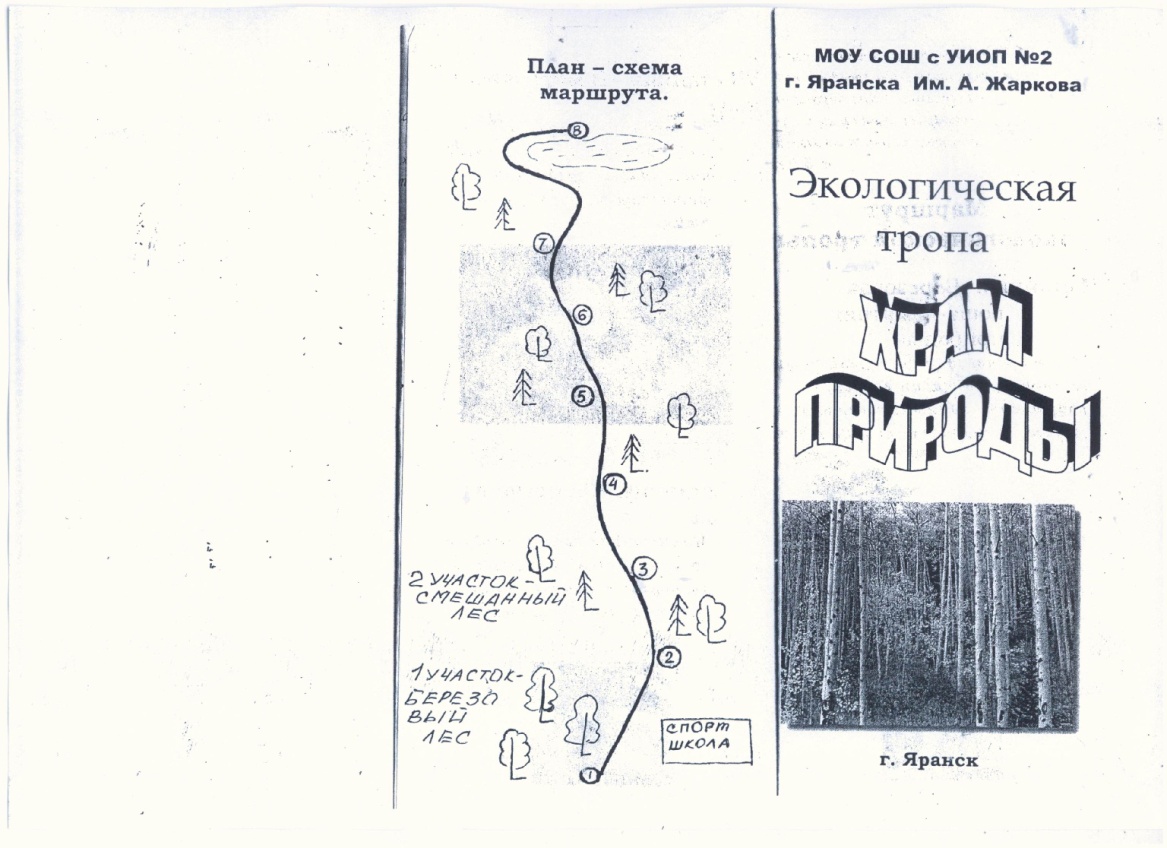 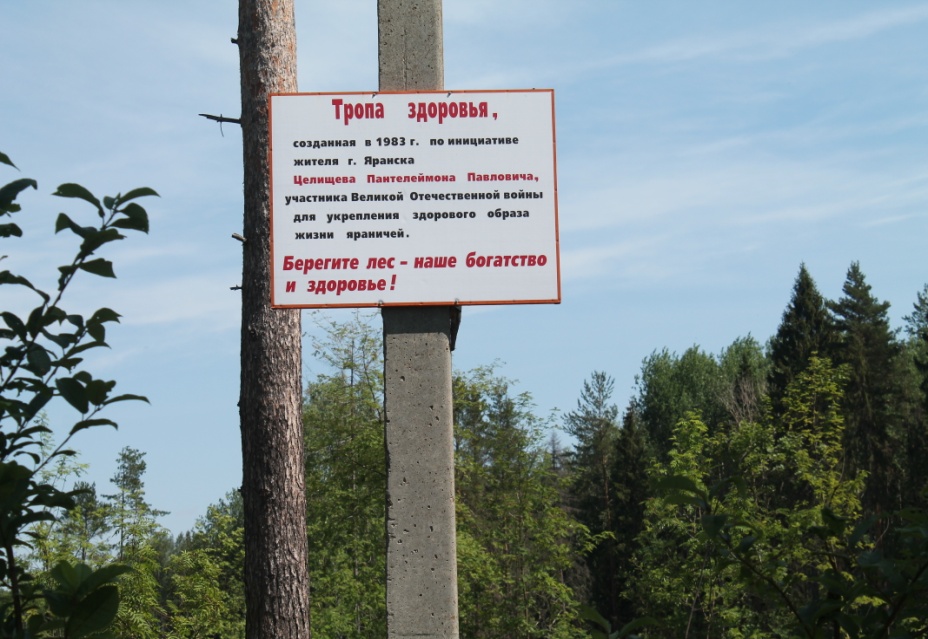 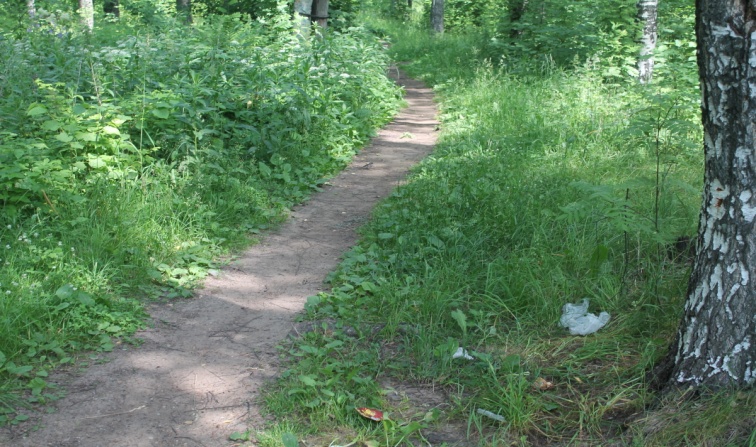 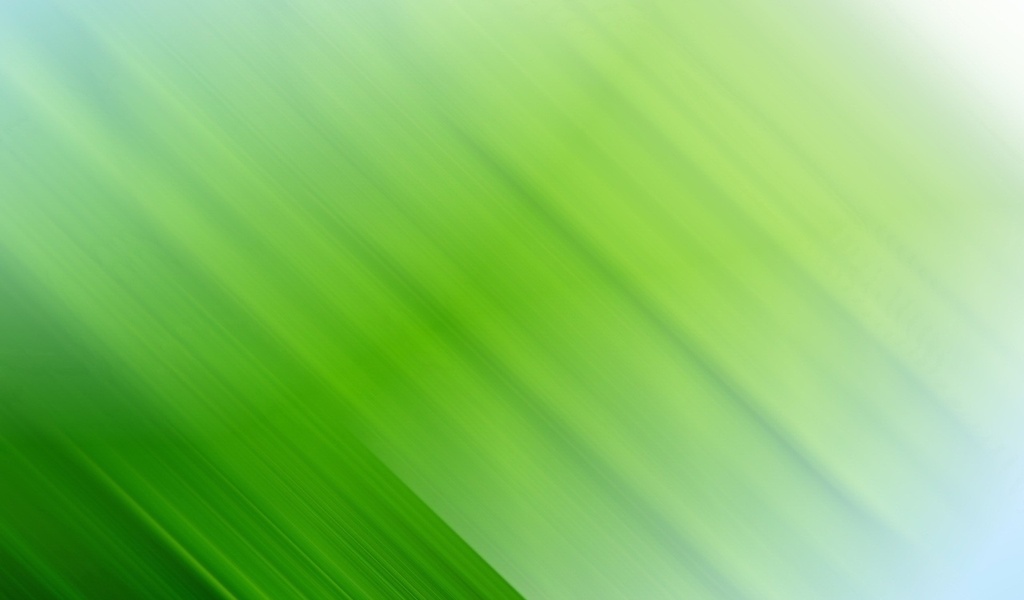 Станция №1  - «Березовая роща  - памятник  природы»
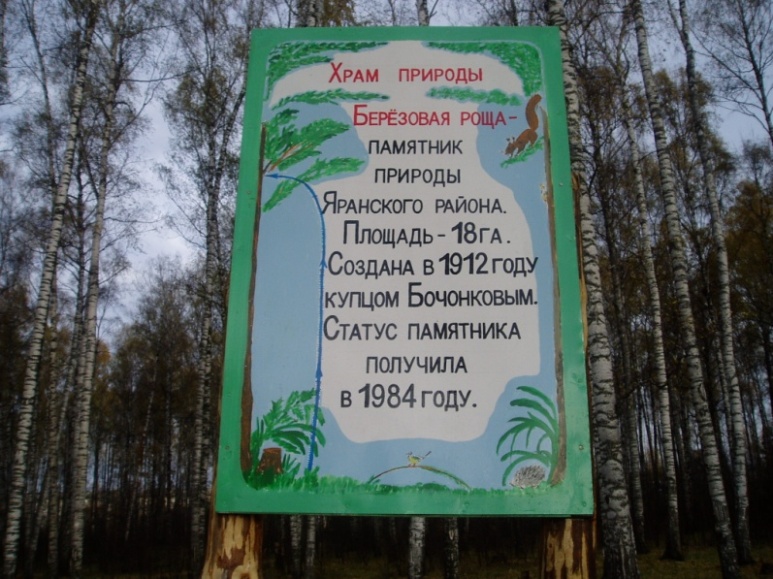 Березовая роща  - создана в 1912 году  купцом  Бочонковым
Статус  памятника получила  в 1984 году. 
Березовая роща – это искусственно  созданное  насаждение  паркового типа. 
   Площадь  рощи  составляет 18 га.
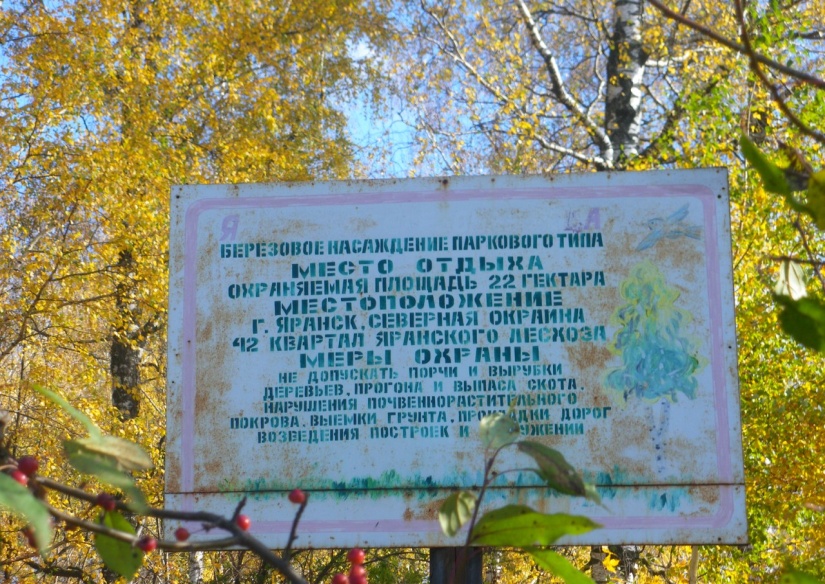 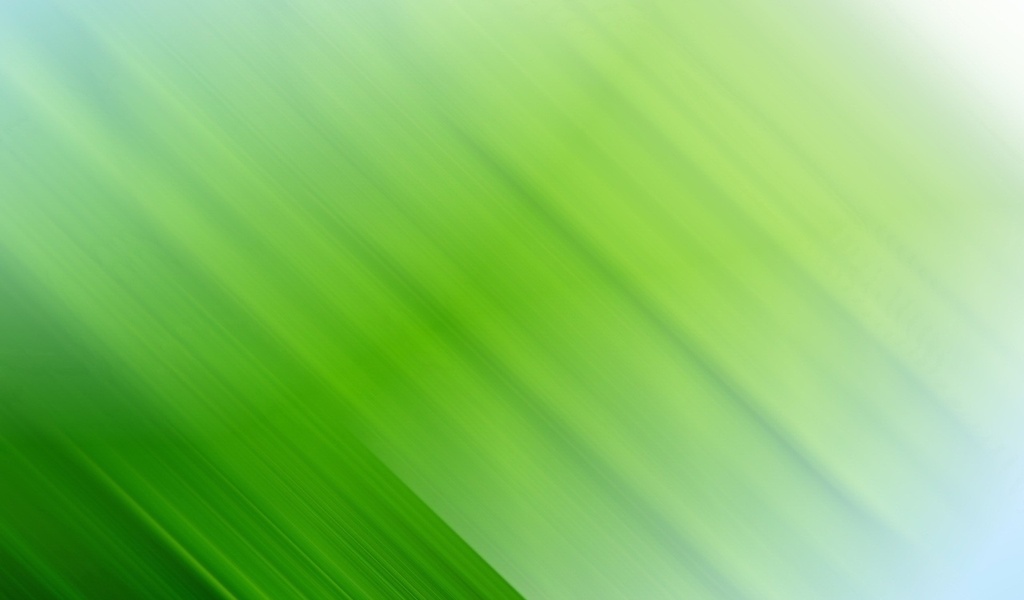 Станция №2 - «Этажи леса»
Для лесов  нашего района характерна  значительная примесь  широколиственных деревьев, богатый подлесок. В древостое преобладает  ель  и пихта   с примесью березы  и осины.
Из кустарников присутствуют  крушина ломкая, жимолость лесная, смородина черная, калина. Разнообразный травяной покров.
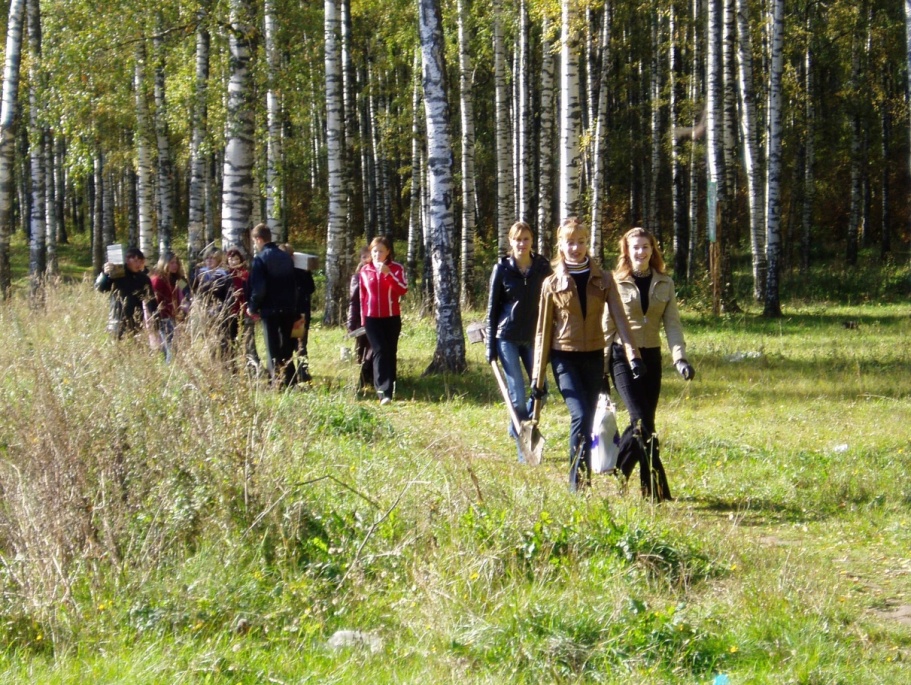 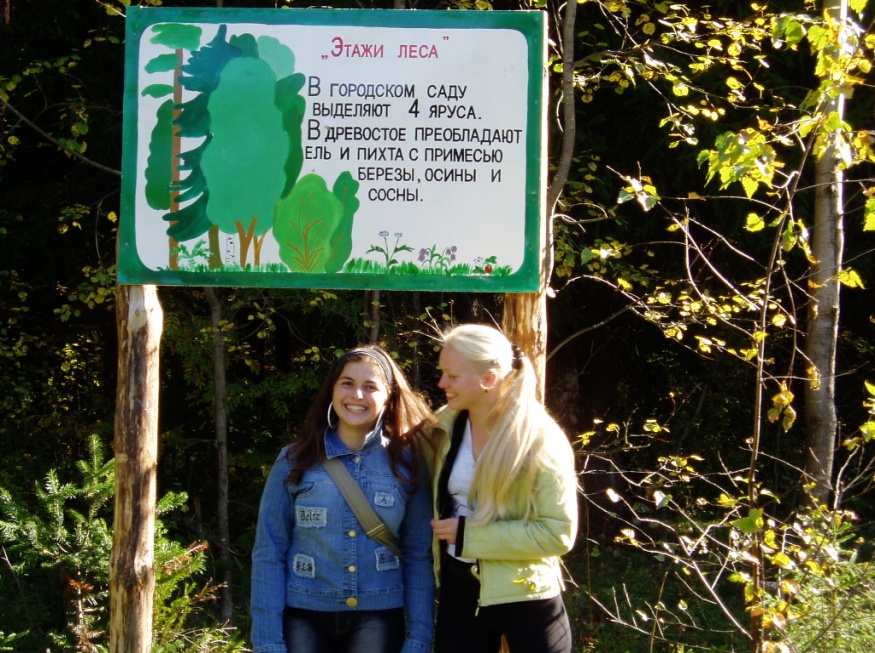 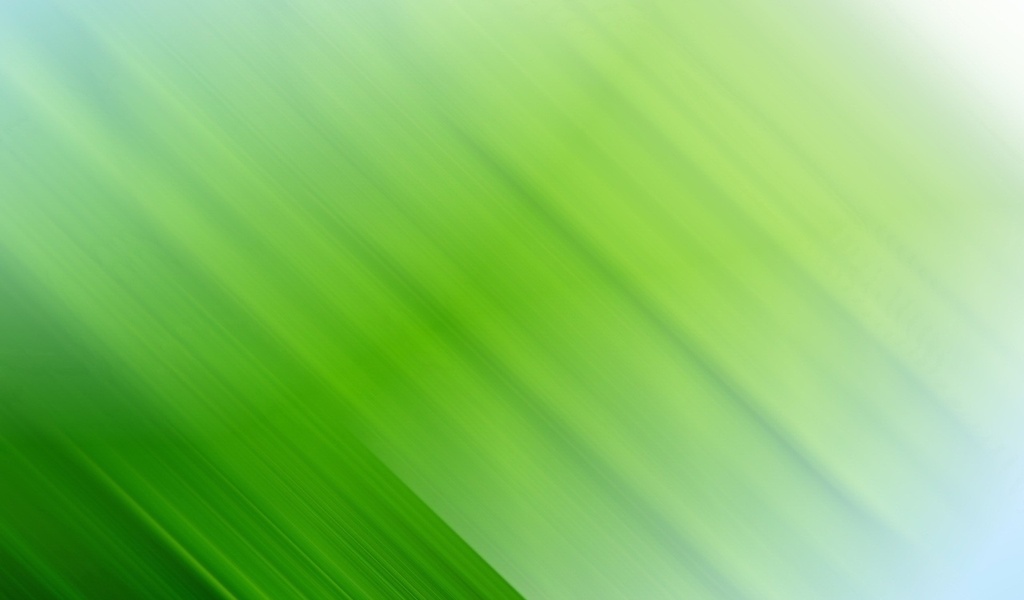 Станция №3 – «Муравейник»
Муравьи – общественные насекомые, которые живут семьями. Каждая семья состоит из одной самки ( цариц) и многочисленных бесплодных рабочих. Учёными выяснилось, что нет разума у обитателей муравейников 
Общаются муравьи специальными веществами – ферромонами.
 Каждый муравейник имеет свою территорию.
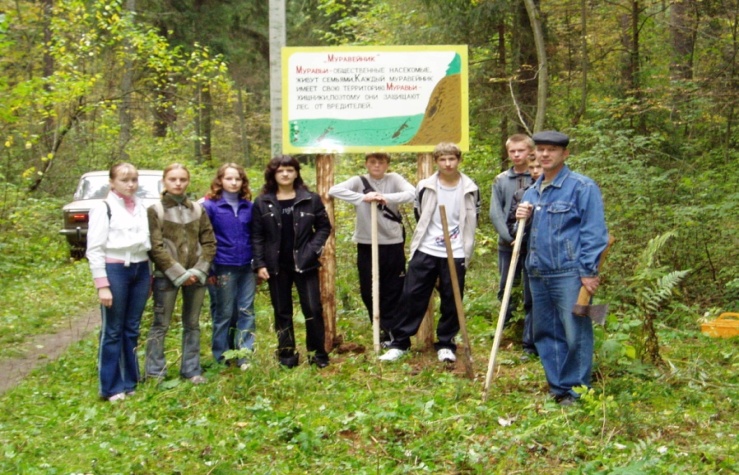 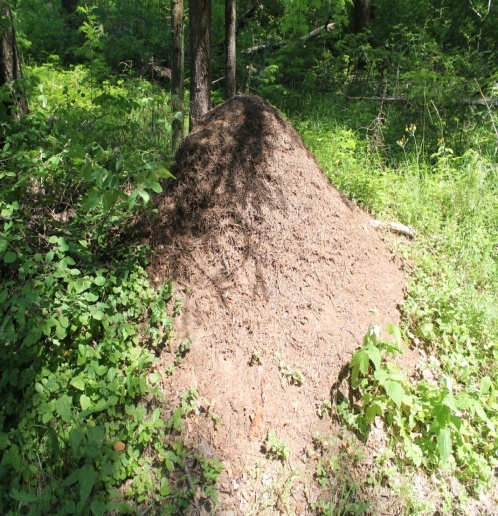 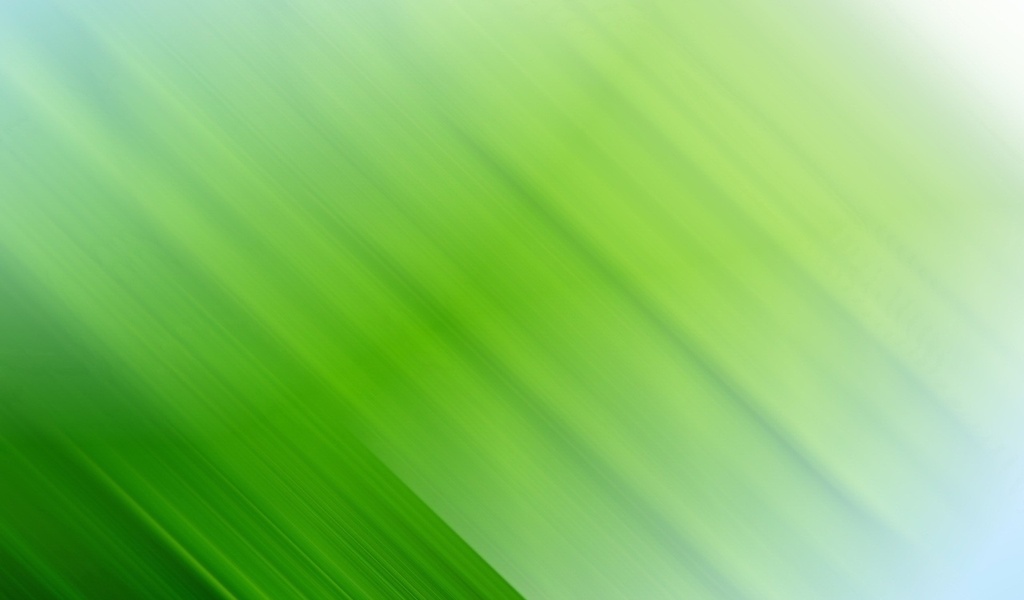 Станция №4 -  «Чистый воздух»
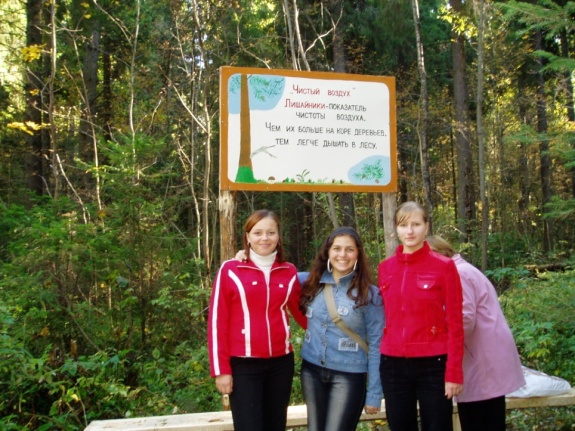 Лишайники очень чувствительны к загрязнению воздуха.
Сернистый газ угнетает большинство лишайников
Эти растения позволяют судить о степени загрязнения воздуха
«лишайниковая пустыня»- полное отсутствие лишайников (самые неблагополучные районы)
«зона соревнования» - лишайниковая флора бедна
нормативная зона – встречаются многие виды лишайников
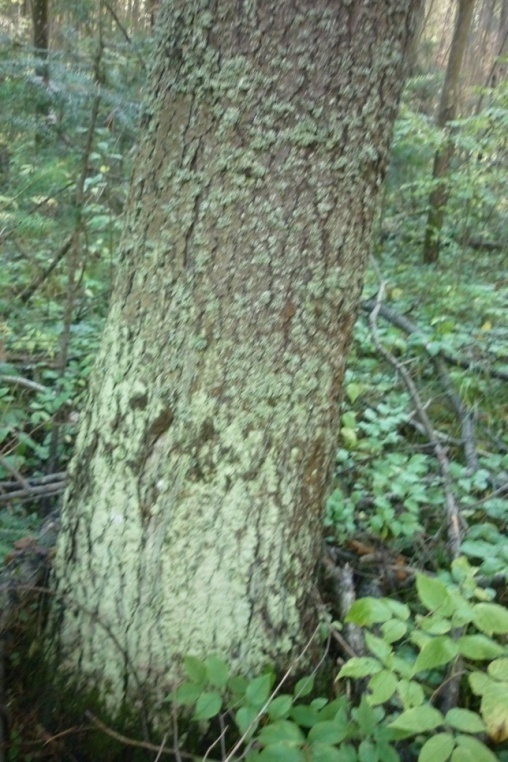 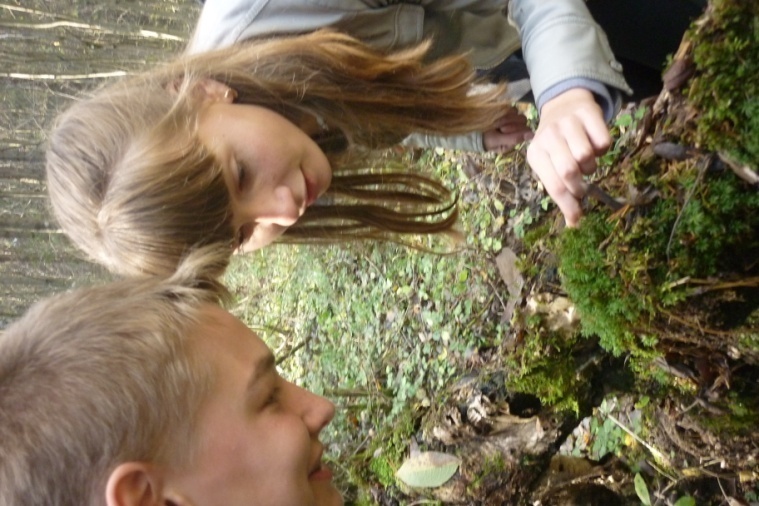 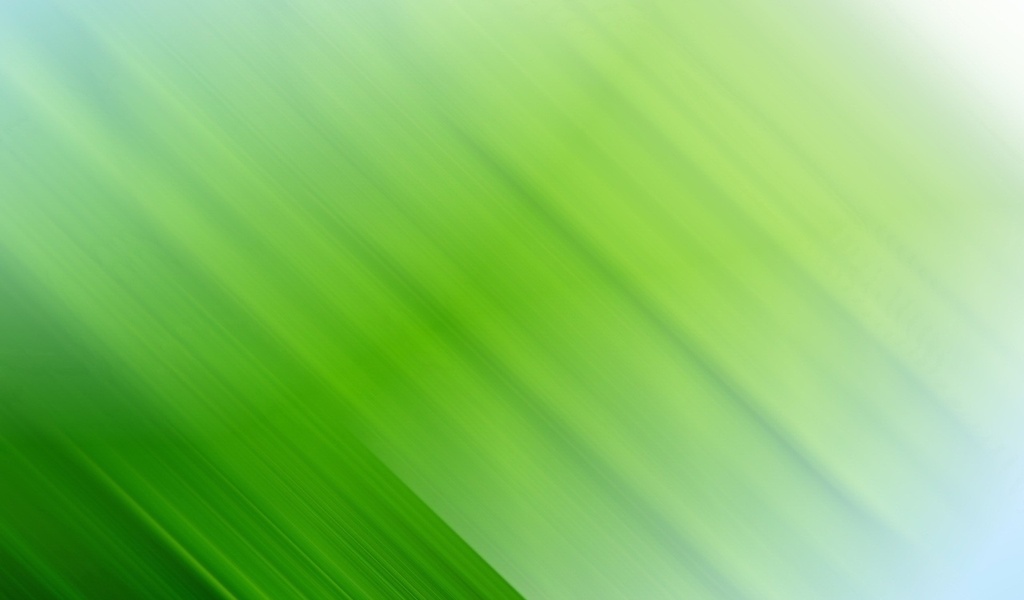 Станция №5 - «Юный ориентировщик»
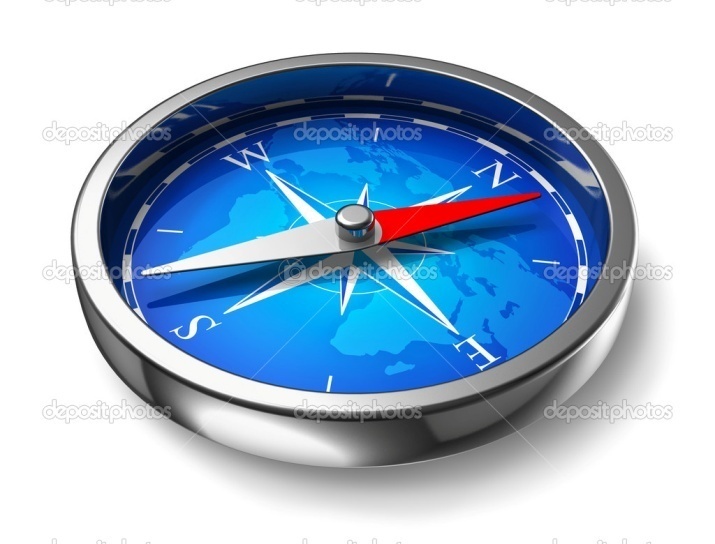 Ориентирование – это определение  своего местоположения  относительно  сторон горизонта. 
Некоторые  природные признаки для ориентировки:
Основные  просеки  в лесу  идут  в направлении север-юг, поперечные – восток-запад.
 В средних  широтах  ветви  отдельно  стоящих деревьев  более  развиты  с южной стороны.
 Муравейник  располагается  с южной стороны  деревьев.
Весной  больше  снега бывает  на северной стороне. 
Ориентирование  ночью – по Полярной звезде, которая показывает  направление на север.
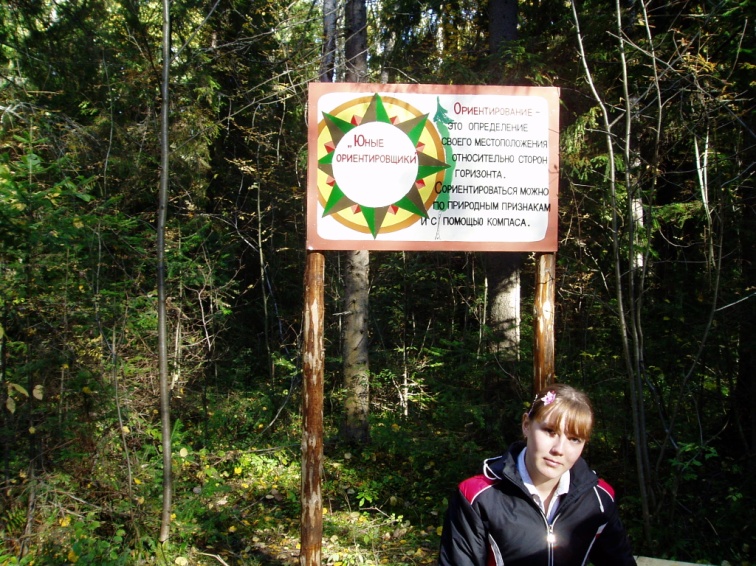 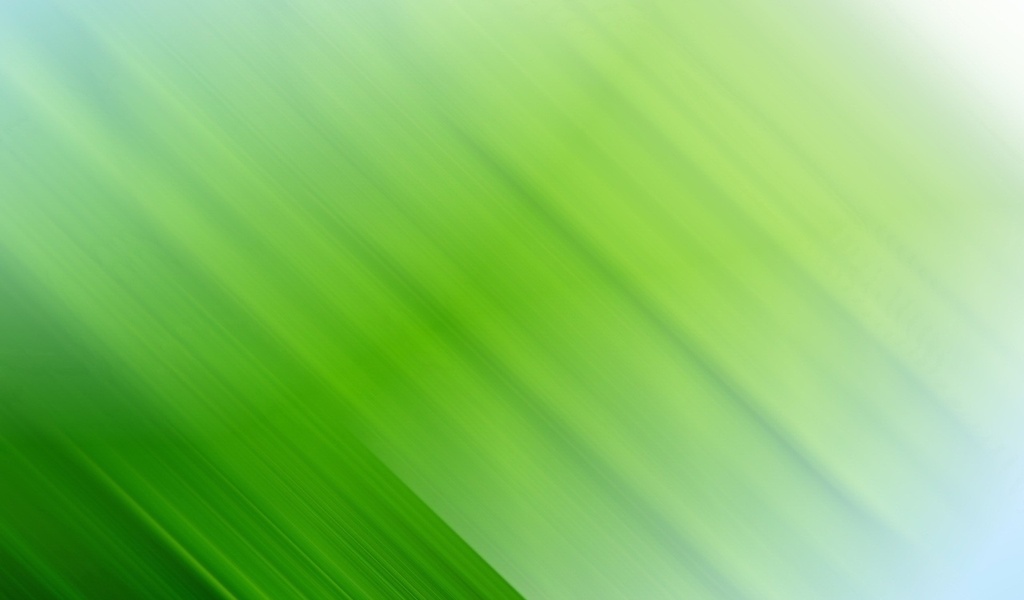 Станция № 6 - «В здоровом теле – здоровый дух»
На данной станции установлены скамейки, есть три стойки, которые можно использовать для выполнения упражнений.
Кроме того организуется беседа о здоровом образе жизни, т.к. одним  из недостатков современного образа жизни является гиподинамия, т.е. недостаточность движения.
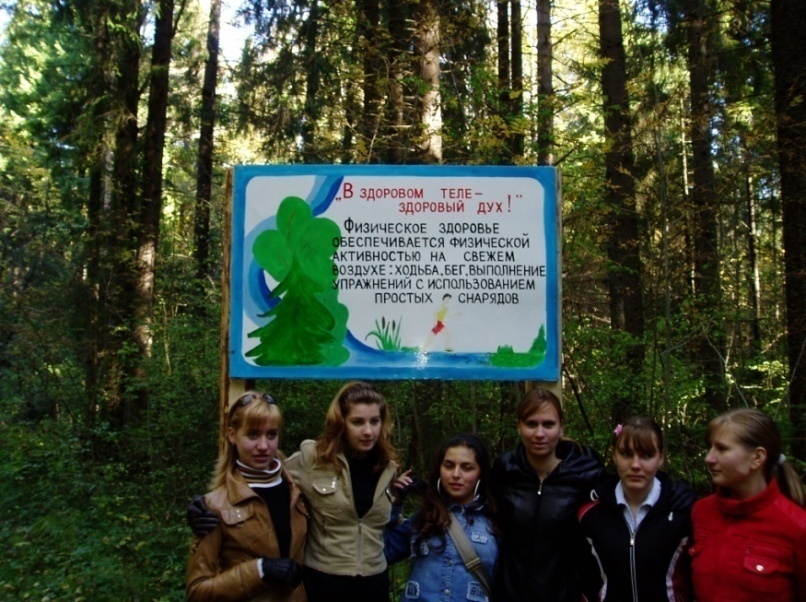 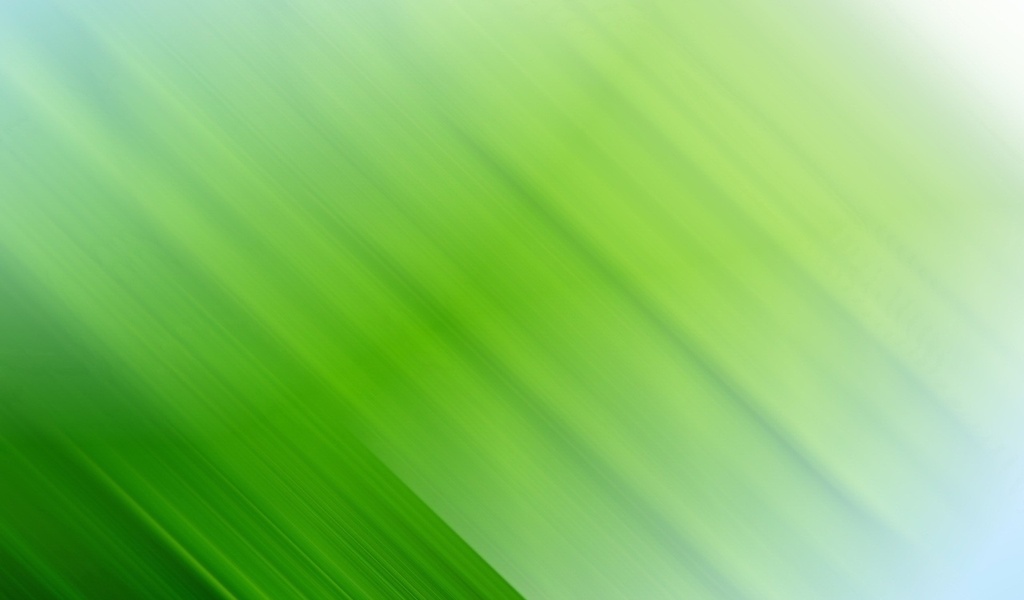 Станция №7 -  «В мире животных»
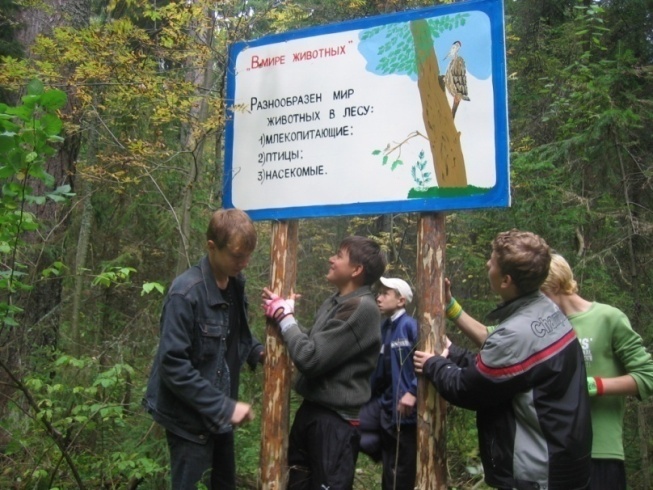 Исключительное место в жизни леса занимают  насекомые, паукообразные, черви. Пауки встречаются  повсюду. В лесной подстилке обитают  многоножки. Много разных жуков  - листоедов, короедов. 
Лес – основная среда для птиц: овсянка обыкновенная, клест, синицы, дятлы, зяблики. 
Из млекопитающих  встречается заяц, беляк, лисица, лось, кабан. 
В зимний период ежегодно проходит акция «Помоги птицам зимой»
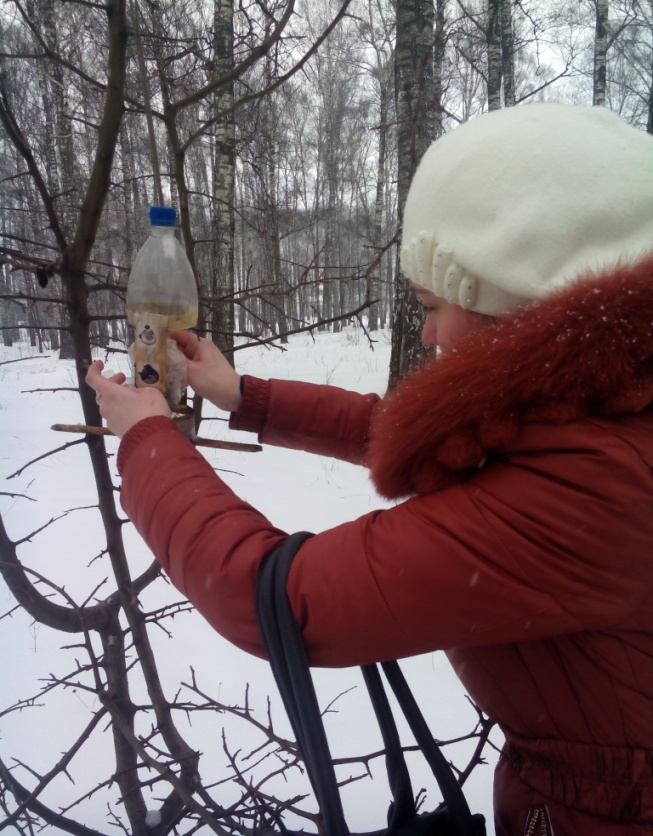 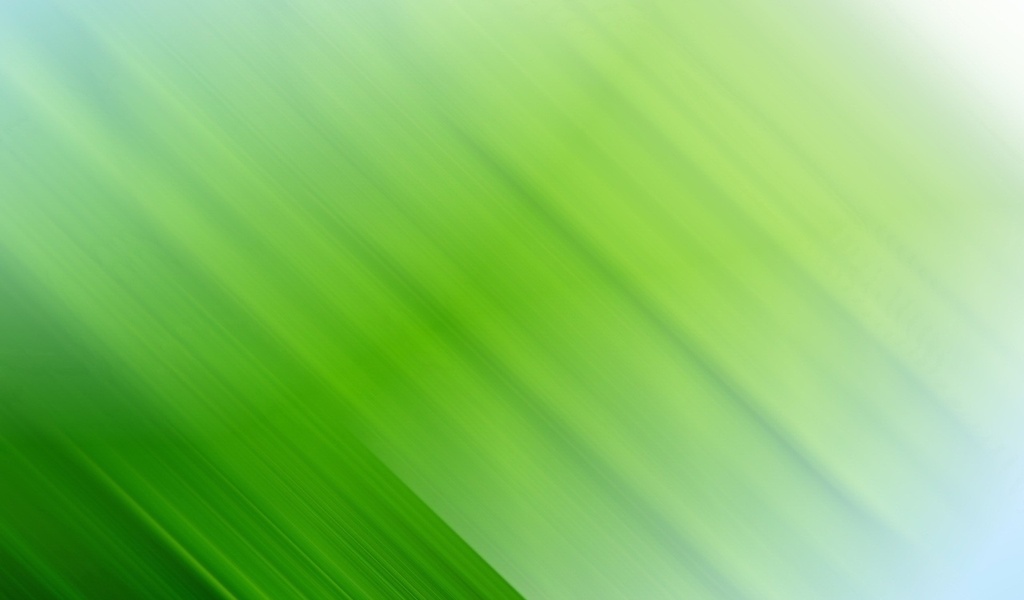 Станция № 8 – «Экология водоема»
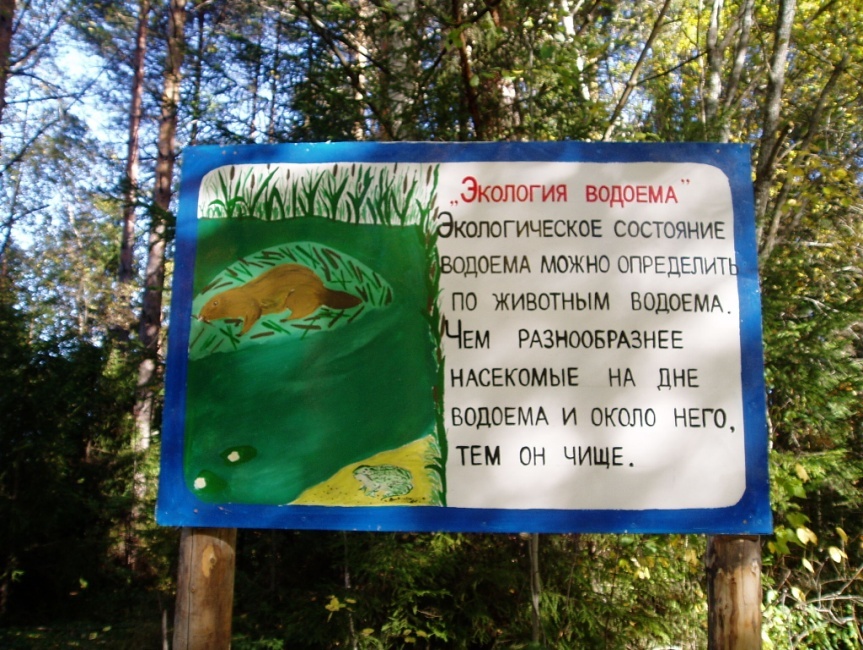 На данной станции учащиеся могут проверить чистоту воды в водоеме,  используя различные методики
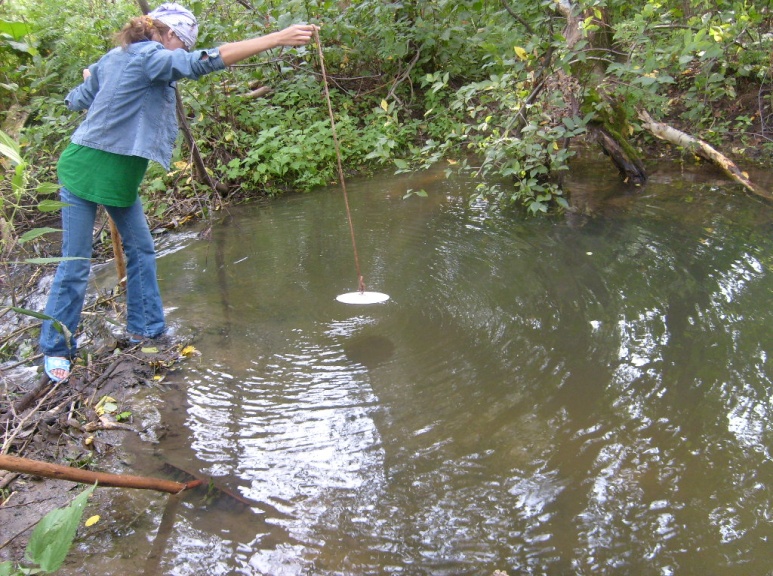 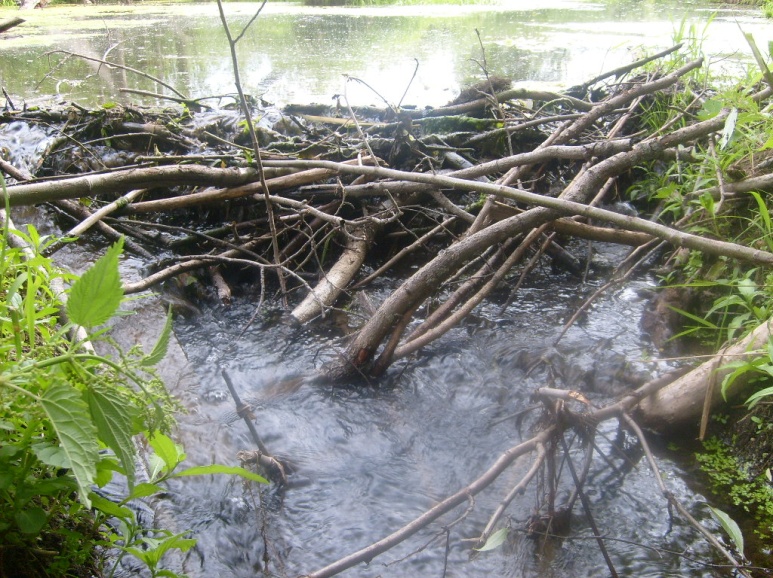 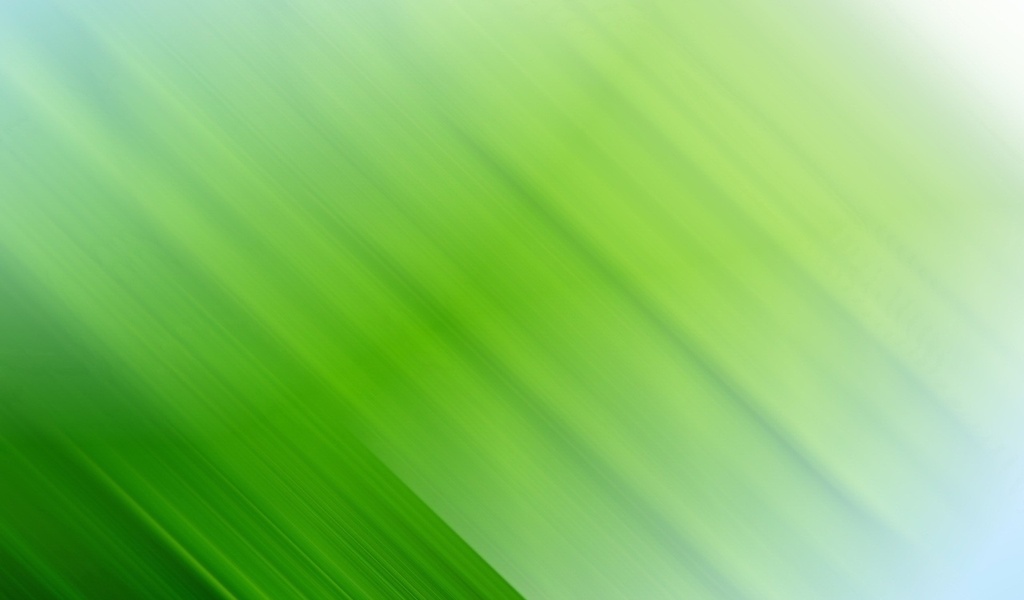 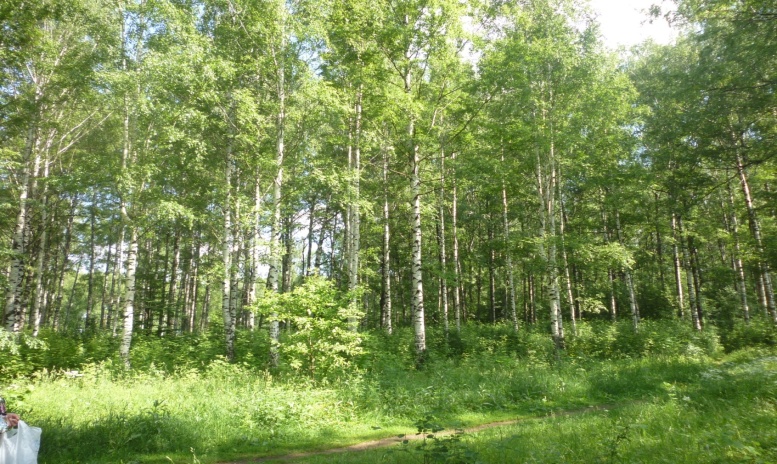 Результаты:
Разработка и принятие мер по консолидации усилий социума;
Поднятие уровня экологической культуры населения;
Увеличение числа жителей города, посещаемых тропу;
Повышение социальной активности молодежи;
Обеспечение дополнительной занятости старших подростков в обустройстве тропы и проведении экскурсий.
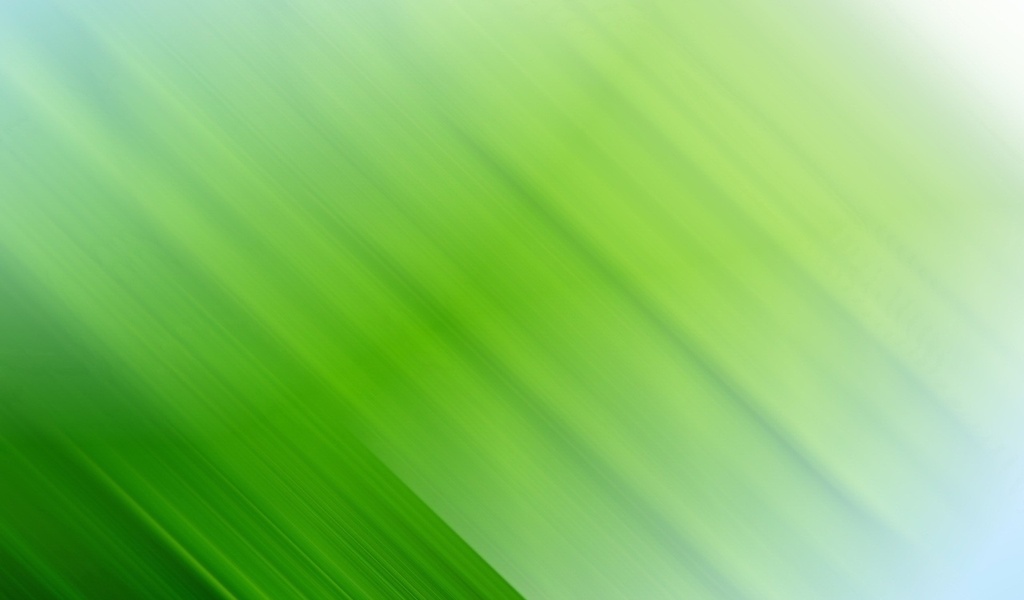 Перспективы
Создание условий для жизни  памятника  природы – березовой рощи за счет повышения активности пенсионеров, молодежи;
Содержание в порядке тропы здоровья;
Будут созданы условия для проведения экскурсий и  мониторинга природного комплекса  вблизи города.
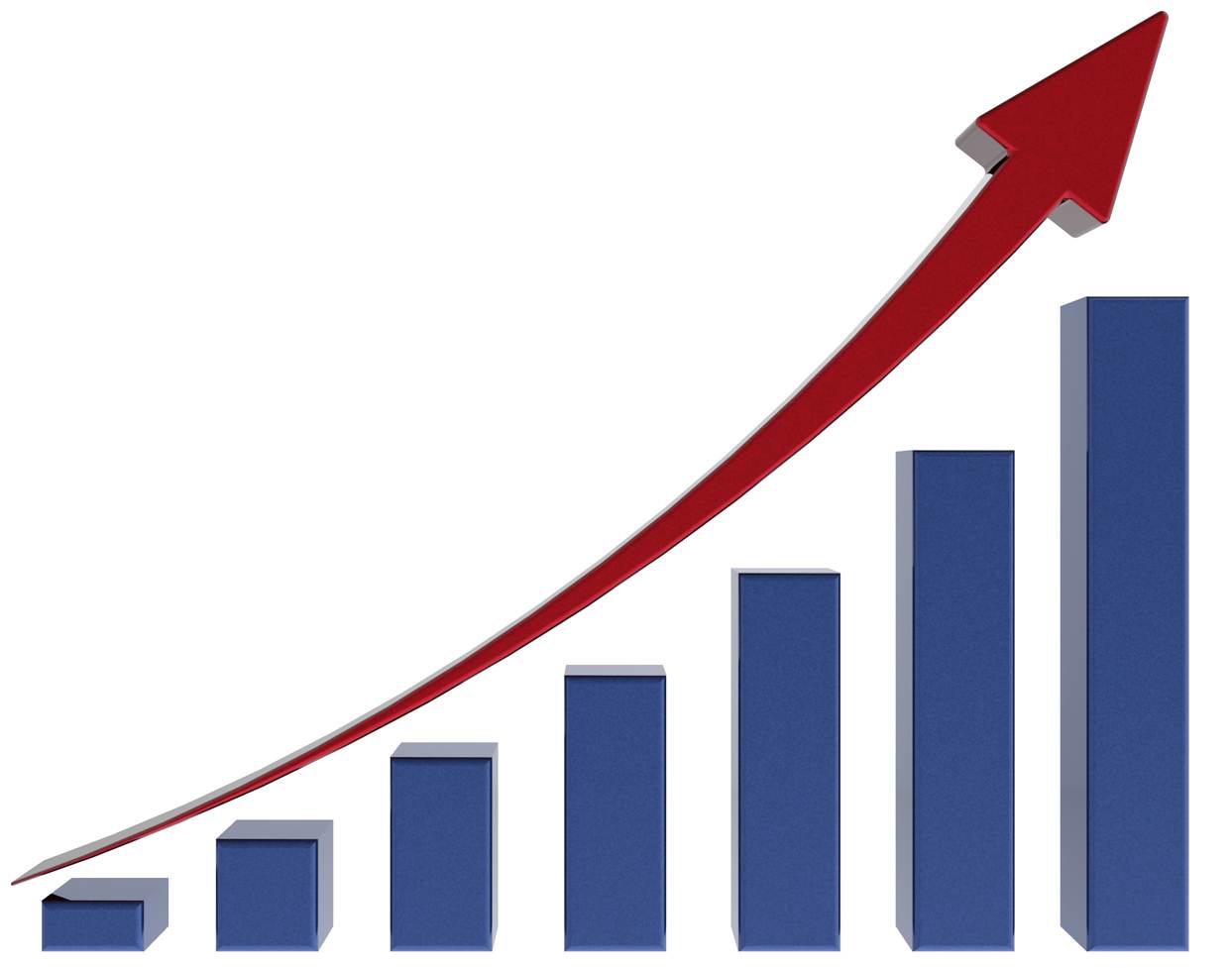 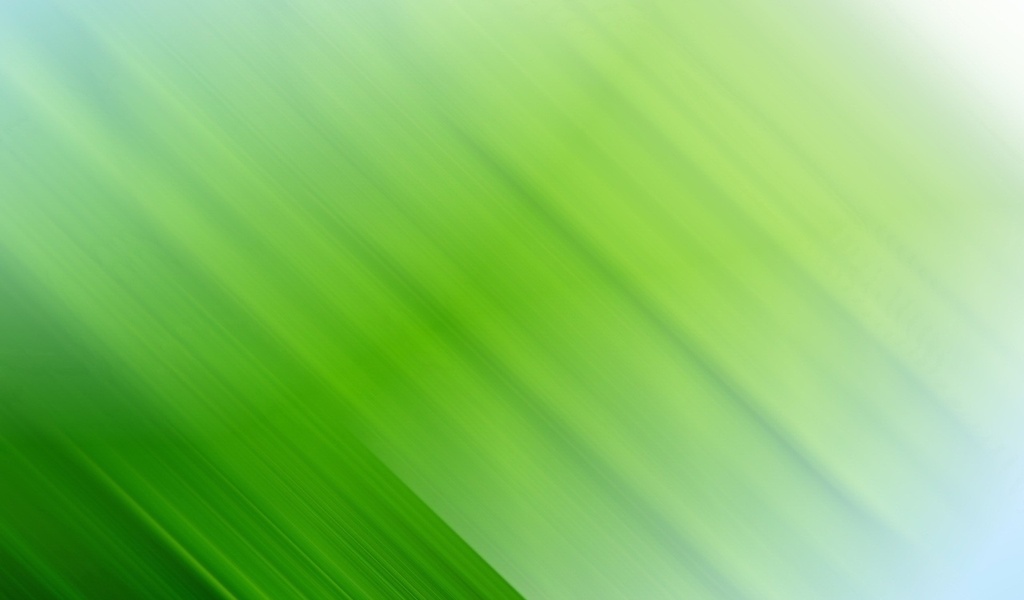 Спасибо за внимание!
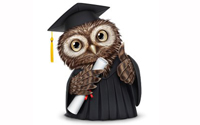